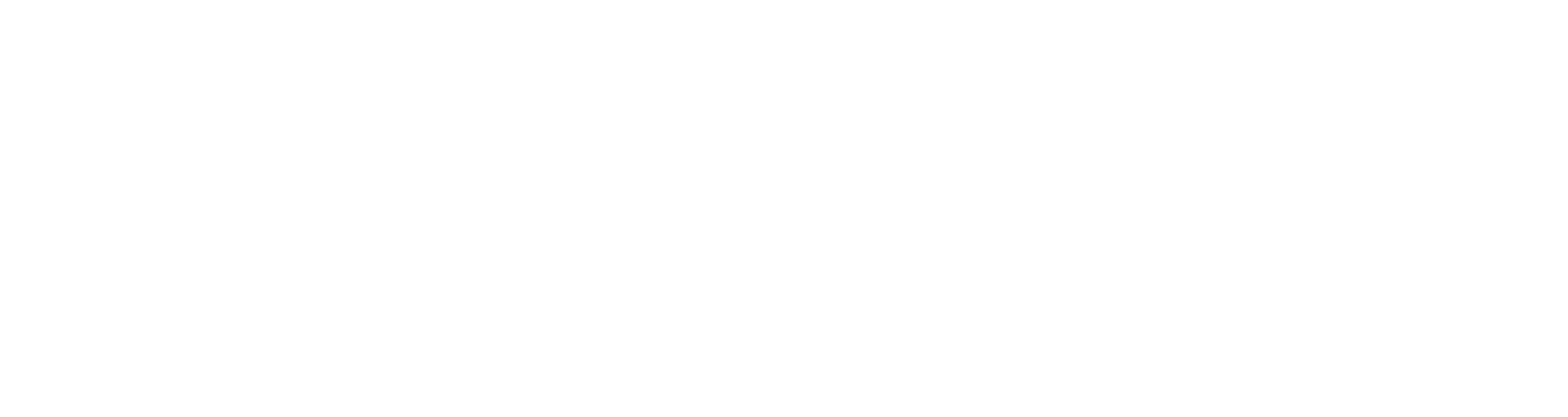 万圣节
特别活动策划
LOREM IPSUM DOLOR SIT AMET CONSECTETUER
项目人：PPT818
时间：XXXX
目录
1
CONTENTS
活动背景介绍
2
活动受众分析
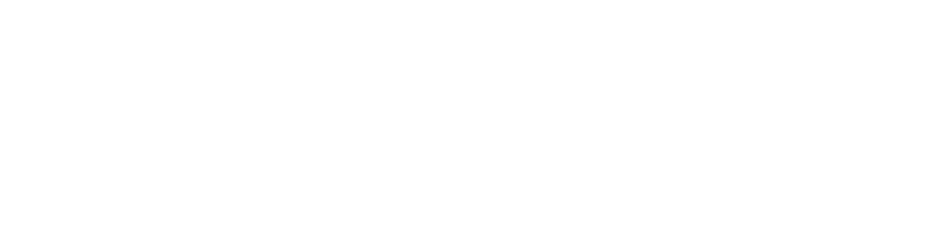 3
活动执行流程
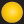 4
活动经费预算
活动背景介绍
1
1
活动背景介绍
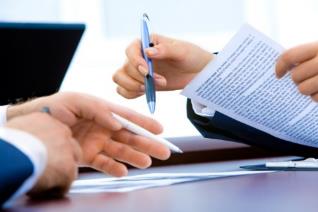 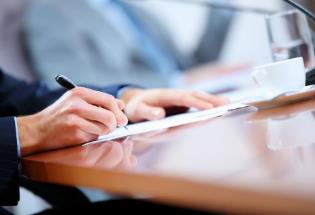 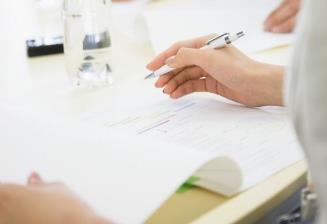 点击添加标题
点击添加标题
点击添加标题
1
活动背景介绍
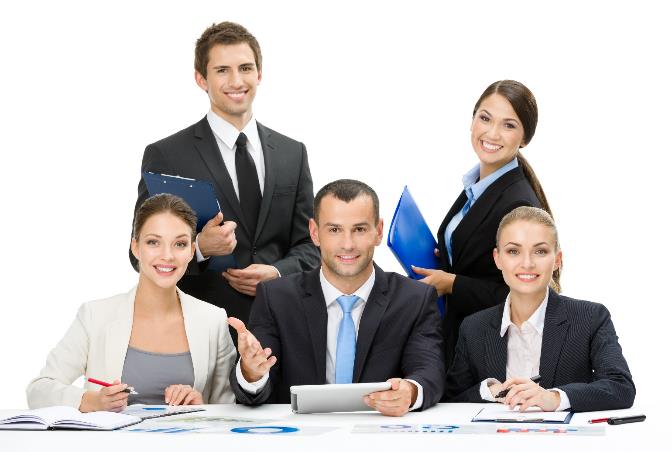 1
活动背景介绍
请在此处输入您的标题
添加标题
添加标题
添加标题
1
活动背景介绍
点击添加标题
点击此处添加标题
点击添加标题
点击添加标题
点击添加标题
活动受众分析
2
2
活动受众分析
点击此处添加文字
点击此处添加文字
点击此处添加文字
点击此处添加文字
2
活动受众分析
点击此处添加文字
点击此处添加文字
点击此处添加文字
点击此处添加文字
2
活动受众分析
1
2
3
4
添加标题
添加标题
添加标题
添加标题
2
活动受众分析
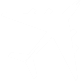 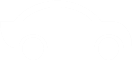 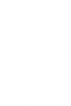 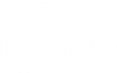 活动执行流程
3
3
活动执行流程
02
01
03
04
3
活动执行流程
点击添加标题
点击添加标题
点击添加标题
点击添加标题
3
活动执行流程
添加
标题
添加
标题
添加
标题
添加
标题
3
活动执行流程
添加标题
添加标题
添加标题
添加标题
活动经费预算
4
4
活动经费预算
此处输入文本
此处输入文本
此处输入文本
此处输入文本
添加
标题
此处输入文本
此处输入文本
此处输入文本
此处输入文本
此处输入文本
此处输入文本
4
活动经费预算
添加标题
40%
添加标题
60%
4
活动经费预算
4
活动经费预算
添加
标题
标题
添加
标题
添加
标题
添加标题
点击此处添加标题
谢谢欣赏
THANK YOU FOR WATCHING